Top 10 Länder nach Anzahl neuer COVID-19-Fälle
163.869.893 Fälle (+1.98 im Vergleich zu Vorwoche)
3.398.302 Todesfälle (2,1%)
Quelle: WHO, Stand: 19.05.2021; *https://ourworldindata.org/covid-vaccinations, 19.05.2021
7-Tages-Inzidenz pro 100.000 Einwohner weltweit
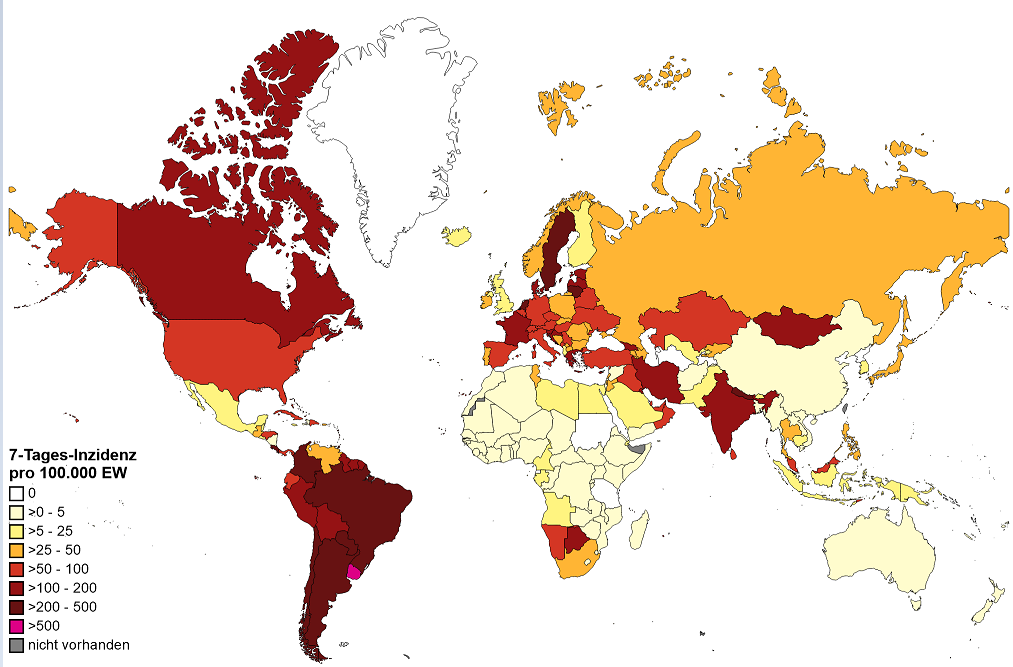 Quelle: WHO, Stand: 19.05.2021
Fall- und Todeszahlen weltweit, WHO SitRep
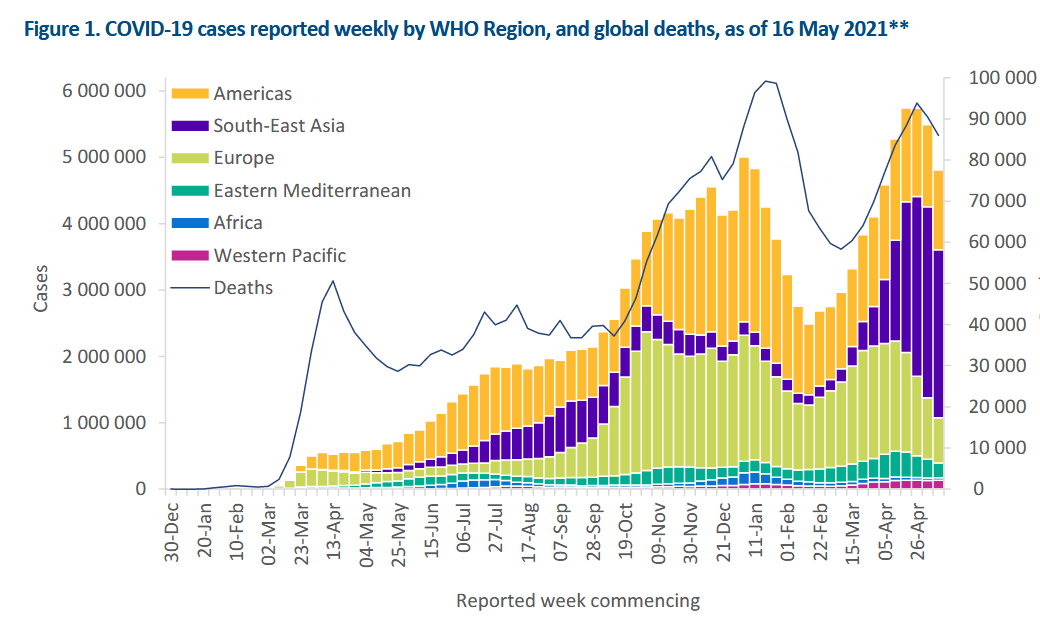 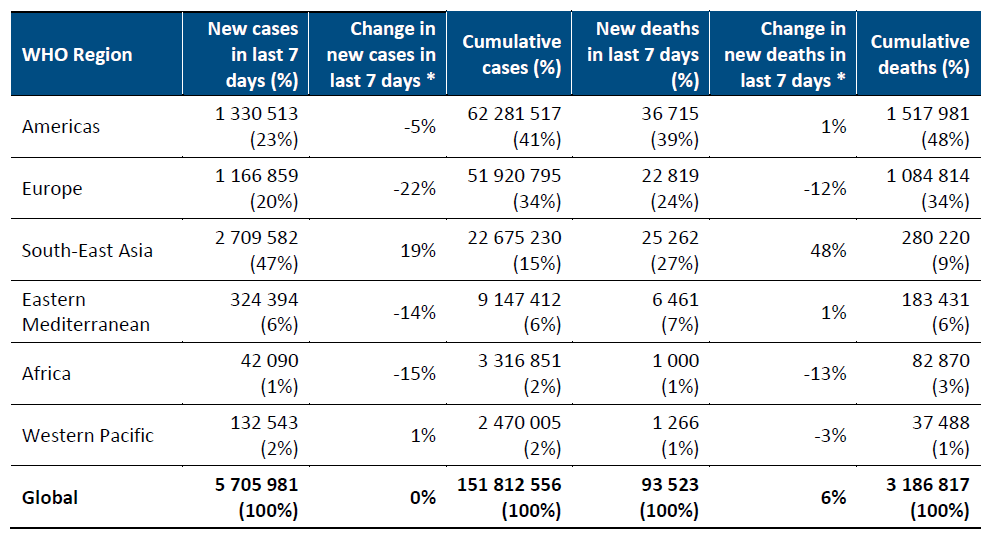 Quelle: WHO 19.05.2021; WHO Sitrep, 18.05.2021
Vereinigtes Königreich
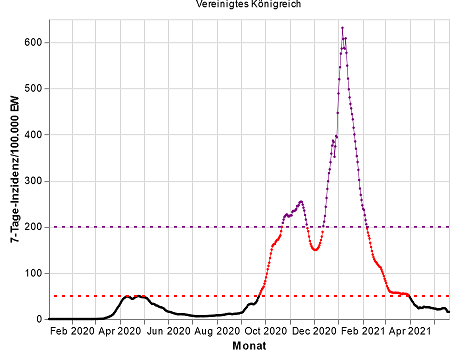 4.452.531 Fälle (WHO 20.05.2021)
127.694 Todesfälle (Fallsterblichkeit: 2,9%)
7T-Inzidenz: 15,5 /100.000 Ew. 
Fälle 7T: 10.552 (-34.19%)
R eff 7T: 0,87
54,5% mind 1. Impfdosis 30,7% vollständig geimpft
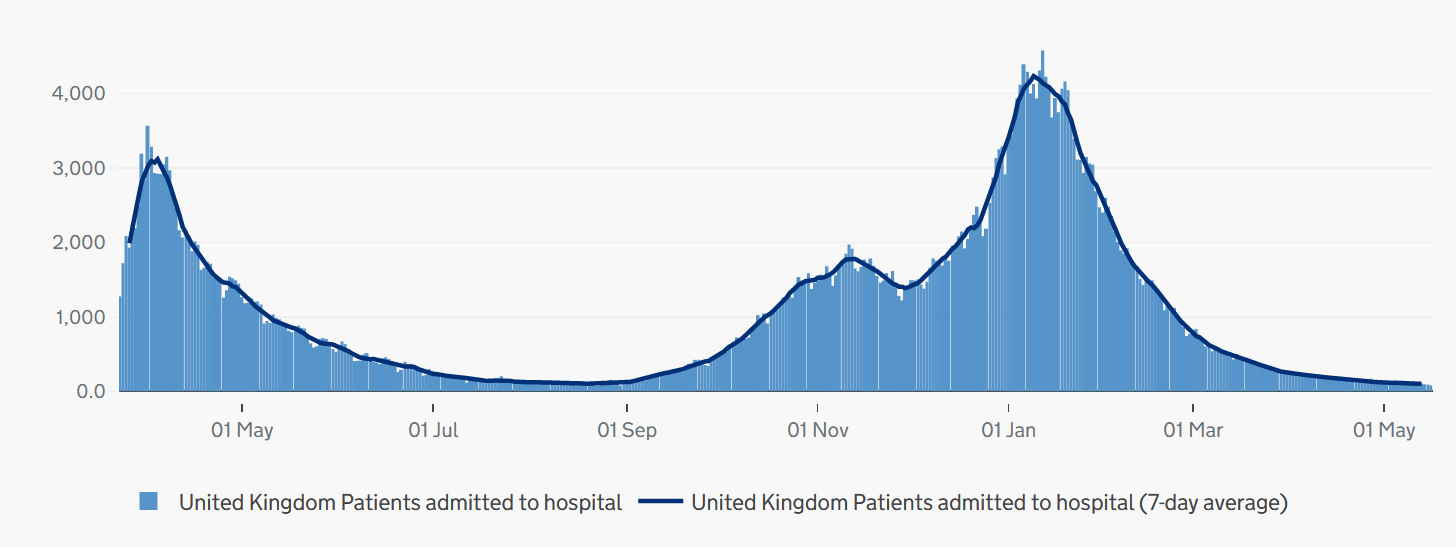 Datenstand 20.05.2021, Quelle WHO)
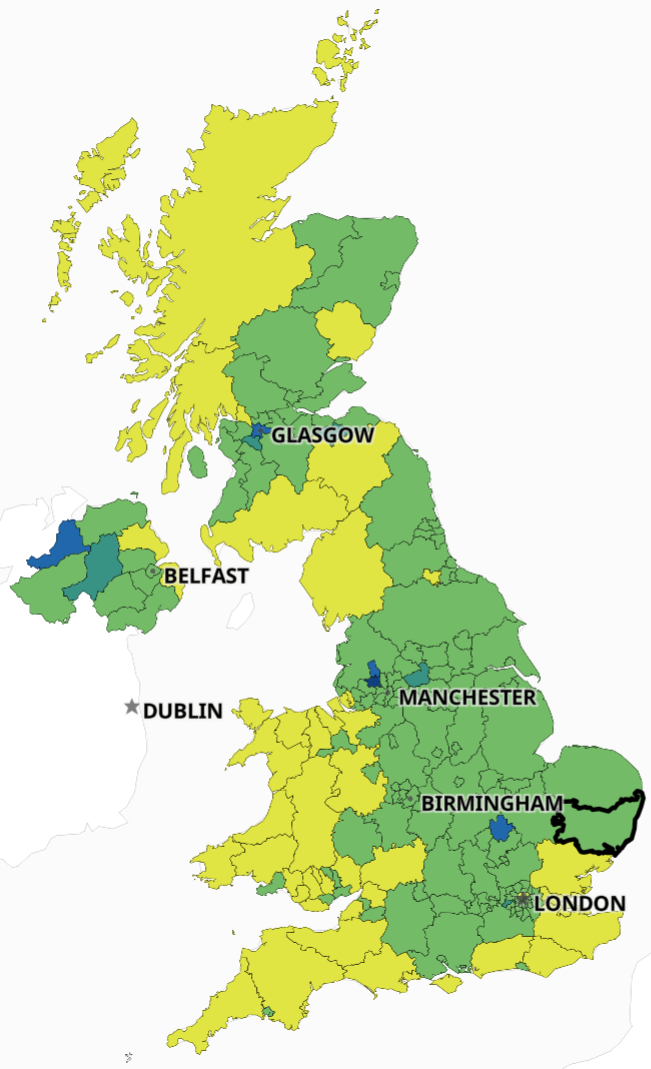 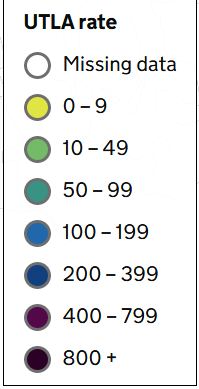 Patienten ins Krankenhaus eingeliefert 
(Tägliche Daten, Datenstand 20.05.2021, Quelle PHE)
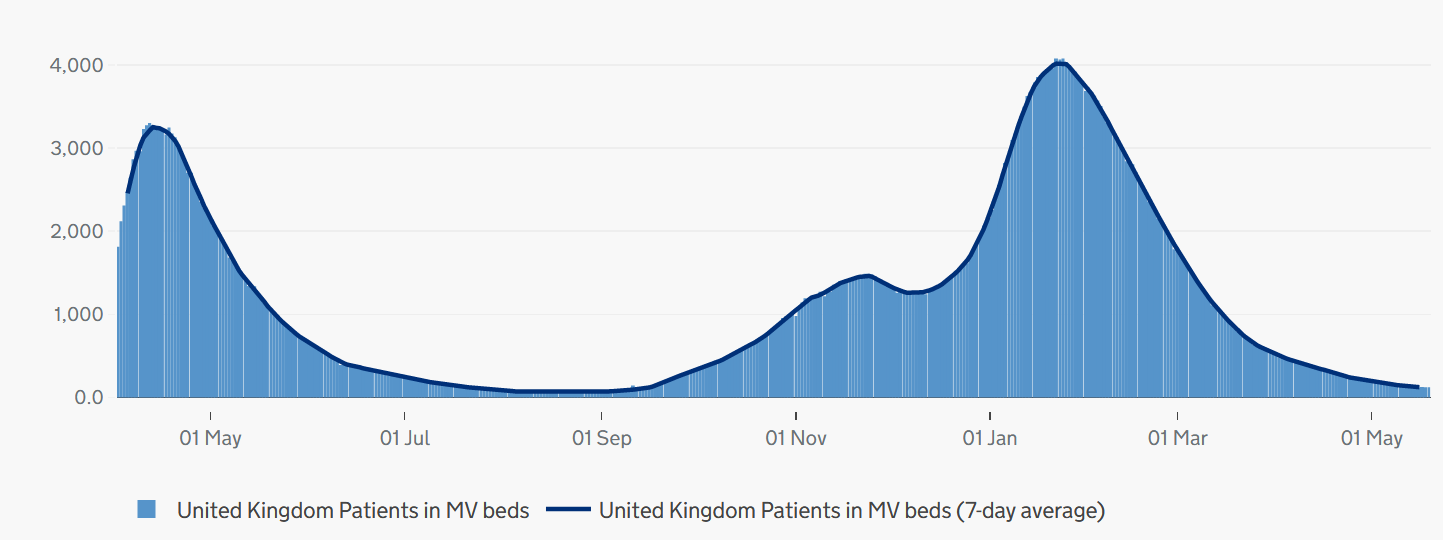 Patienten in Beatmungsbetten 
(Tägliche Daten, Datenstand 20.05.2021, Quelle PHE)
7-Tage-Inzidenz bis zum 15.05.2021, Quelle: PHE
[Speaker Notes: https://coronavirus.data.gov.uk/details/healthcare 
https://covid19.sanger.ac.uk/lineages/raw?lineage=B.1.617.2&colorBy=lambda&latitude=54.370231&longitude=3.524480&zoom=4.25&date=2021-05-08&show=B.1.1.7%2CB.1.617
https://coronavirus.data.gov.uk/]
Vereinigtes Königreich - Varianten
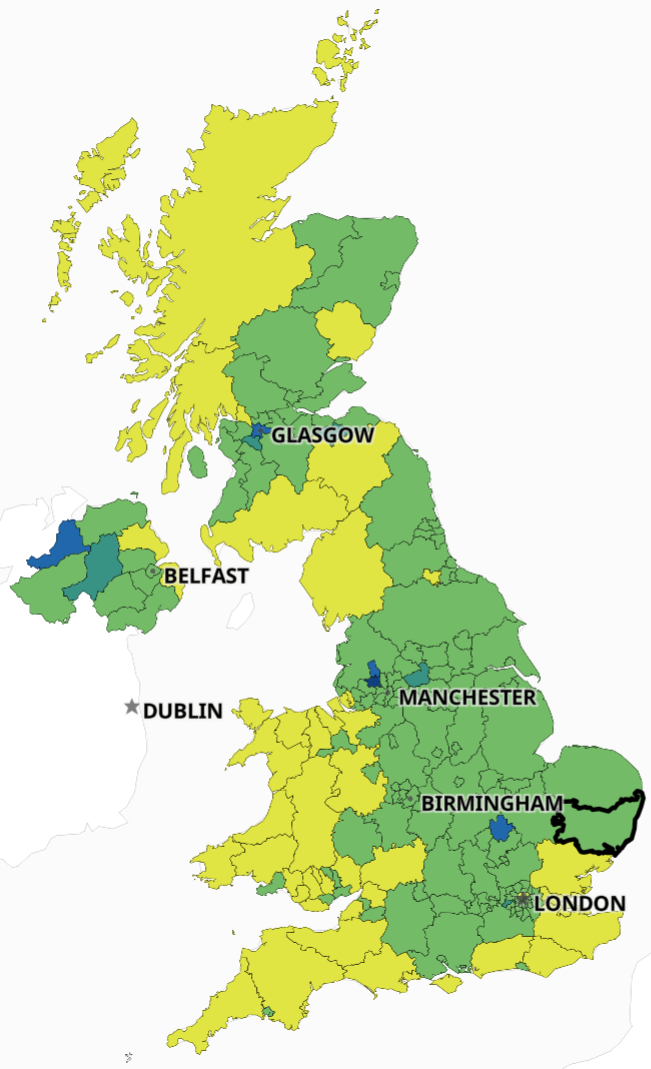 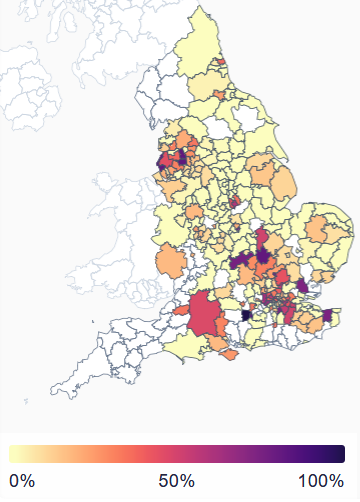 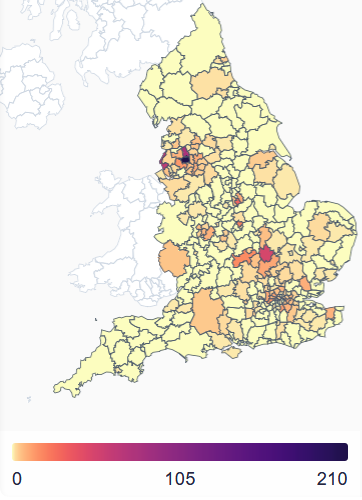 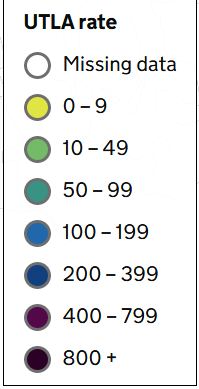 Sequenzierungen: Anteil B.1617 (Links); Genomen pro Woche B.1617 (Recht). Datenstand 08.05.2021; Quelle https://covid19.sanger.ac.uk/lineages
7-Tage-Inzidenz bis zum 15.05.2021, 
Quelle: PHE
[Speaker Notes: https://www.gov.uk/government/publications/covid-19-variants-genomically-confirmed-case-numbers/variants-distribution-of-cases-data]
BACK-UP
SARS-CoV-2 variants of concern (WHO Sitrep)
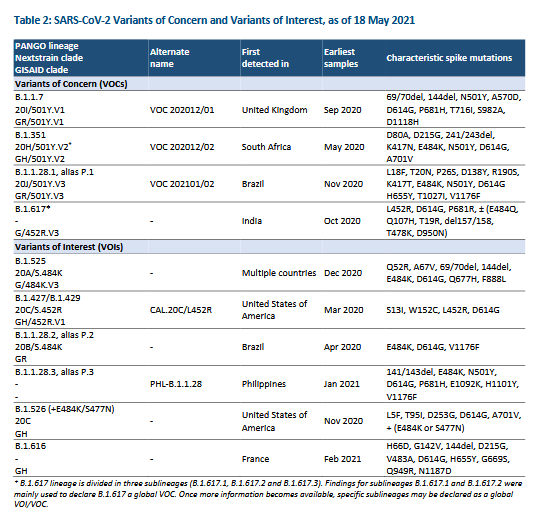 Quelle: WHO Sitrep vom 18.05.2021
[Speaker Notes: https://www.ecdc.europa.eu/en/covid-19/variants-concern]
SARS-CoV-2 Varianten: 501Y.V2 (Linie B1.351)
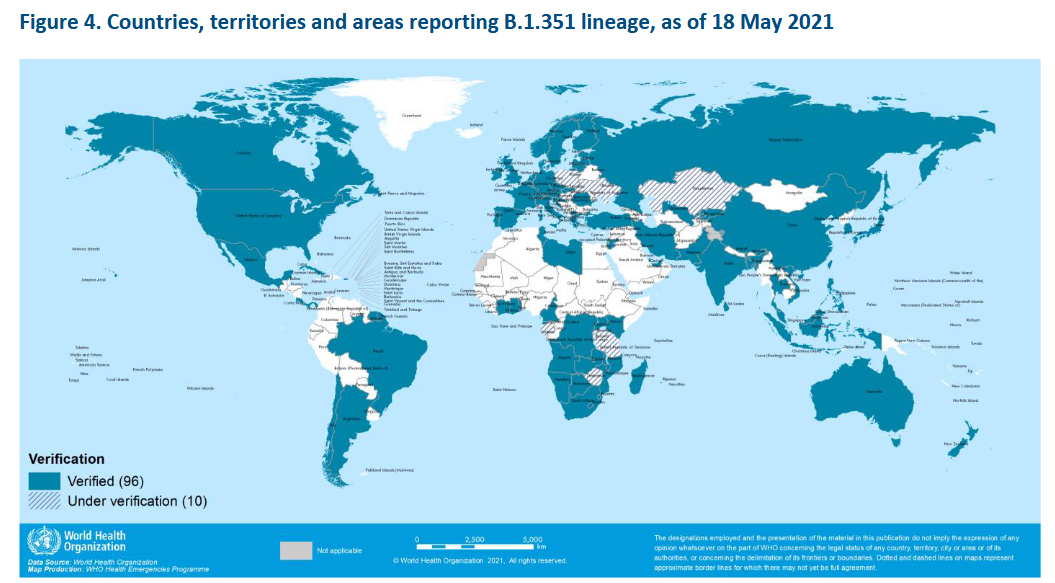 Virusvarianten-Risikogebiete: Botsuana, Eswatini, Lesotho, Malawi, Mosambik, 			               Sambia, Simbabwe, Südafrika, Moselle in Grand Est (Frankreich)
Unter Beobachtung: Afrika (u.a. Angola, Burundi, Ghana, Kenia, Namibia, Nigeria, Ruanda, Tansania)
Quelle: WHO Sitrep vom 18.05.2021
[Speaker Notes: 56 Länder (+5 seit der Vorwoche)

https://www.who.int/publications/m/item/weekly-epidemiological-update---2-march-2021]
SARS-CoV-2 Varianten: P1. Variante (Linie B1.128.1)
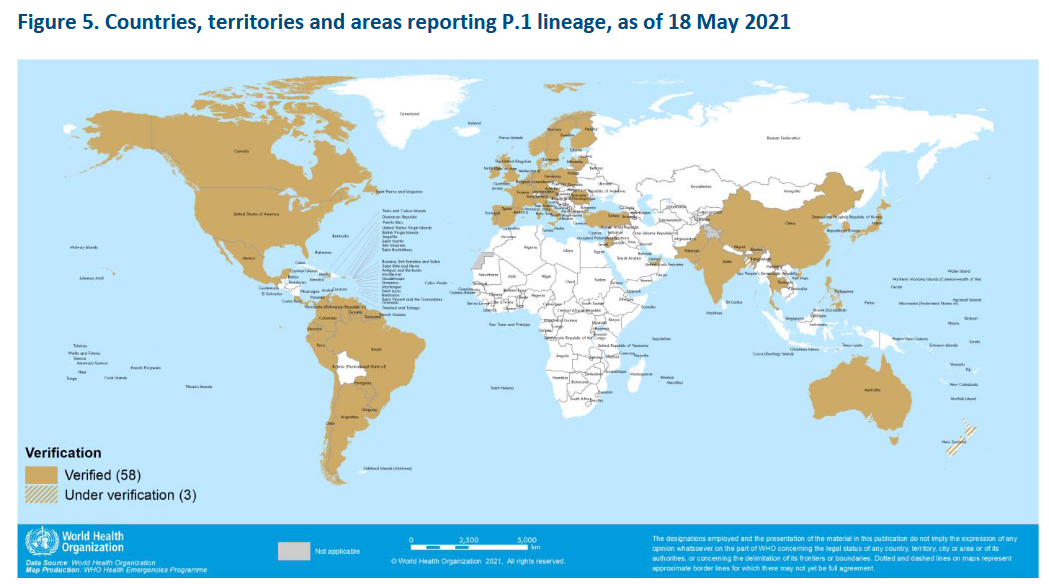 Virusvarianten-Risikogebiete: Brasilien
Unter Beobachtung: Südamerika, Kanada, Italien, Niederlande
Quelle: WHO Sitrep vom 18.05.2021
[Speaker Notes: 29 Länder (+1 seit der Vorwoche)

https://www.who.int/publications/m/item/weekly-epidemiological-update---2-march-2021]
SARS-CoV-2 Varianten: VOC Linie B.1.617
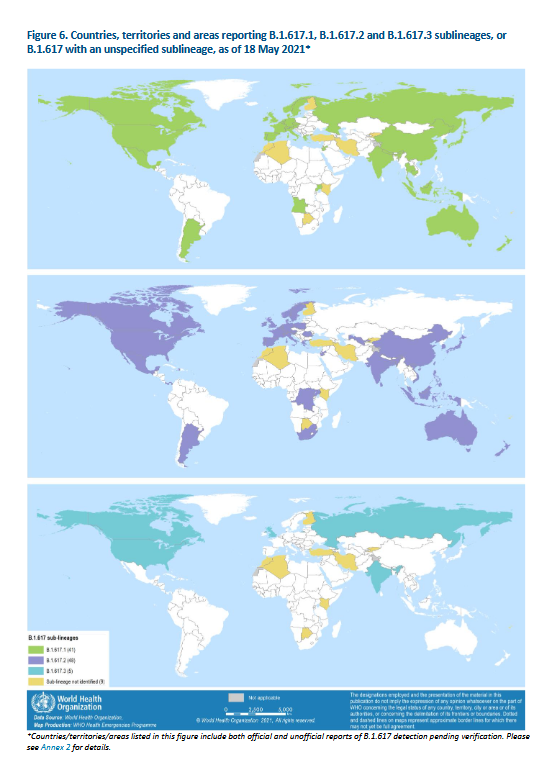 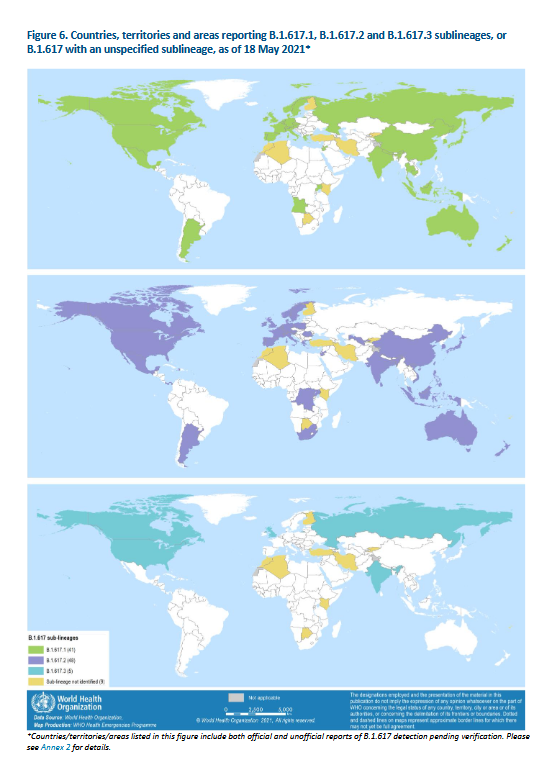 Virusvarianten-Risikogebiete: Indien, Nepal
Quelle: WHO Sitrep vom 18.05.2021
[Speaker Notes: 106 Länder (+5 seit der Vorwoche)

https://www.who.int/publications/m/item/weekly-epidemiological-update---2-march-2021]
SARS-CoV-2 Varianten: VOC 202012/01 (Linie B.1.1.7)
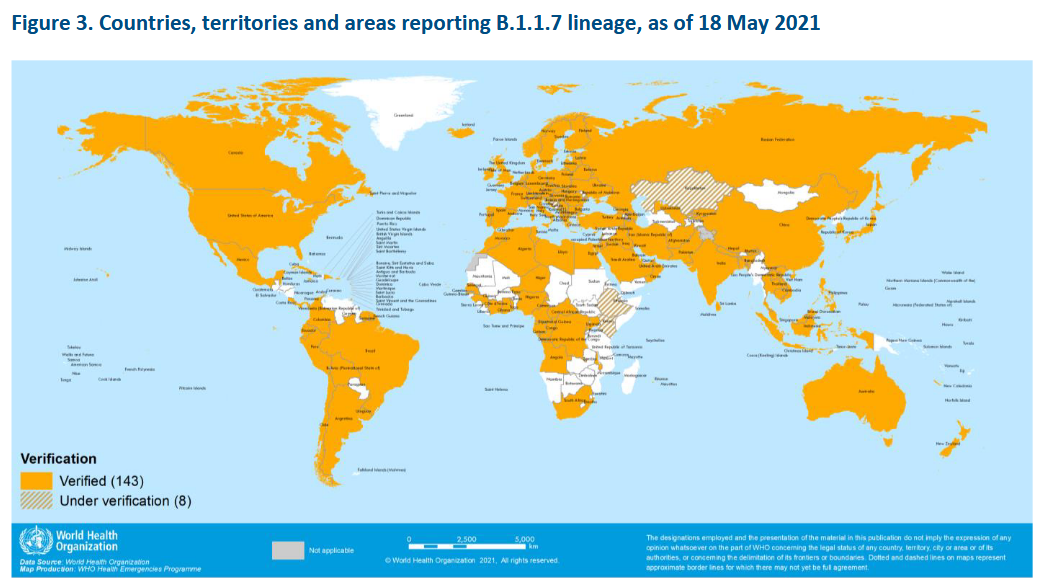 Virusvarianten-Risikogebiete: Keine
Quelle: WHO Sitrep vom 18.05.2021
[Speaker Notes: 106 Länder (+5 seit der Vorwoche)

https://www.who.int/publications/m/item/weekly-epidemiological-update---2-march-2021]